Unit 8: Geometry
Types of angles
1) Acute angle
2) Obtuse angle
3) Right angle
4) Straight angle
5) Reflex angle
Acute angle
The measure of the acute angle is less than  90  ͦ
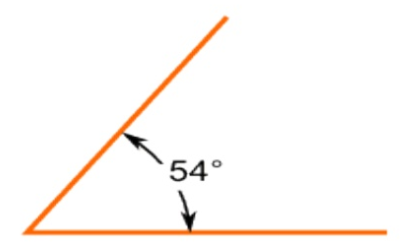 Obtuse angle
The measure of the obtuse angle is more than 90  ͦ but less than 180 ͦ
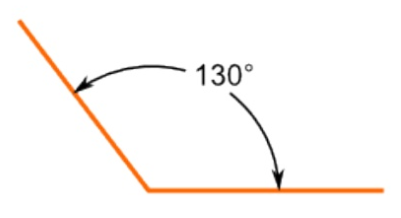 Right angle
The measure of this angle is exactly 90 ͦ
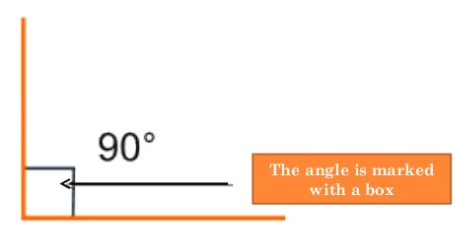 Straight angle
The measure of this angle is exactly 180 ͦ
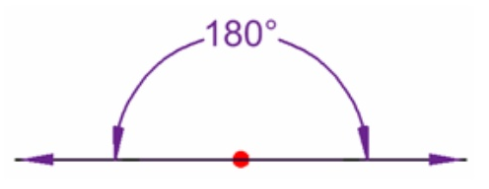 Reflex angle
The measure of the reflex angle is more then 180 ͦ but less than 360 ͦ
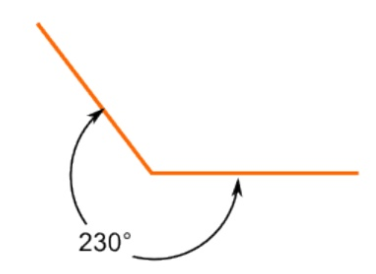 Video
To review watch the video below:
https://www.youtube.com/watch?v=UgfSwlqi4Qg
Remember the following:
A corner measures 90 ͦ (complementary)
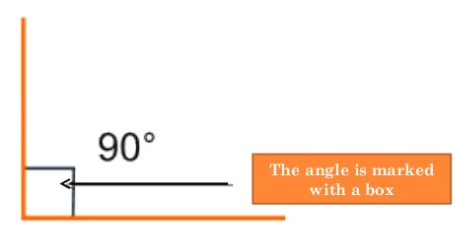 A straight angle measures 180  ͦ (Supplementary)
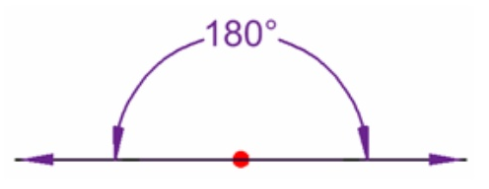 Angles at a point add up to 360 ͦ
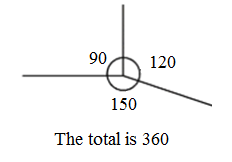 Vertically opposite angles are equal
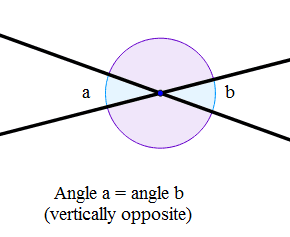 Examples:
Without measuring, find the missing angles.
1)
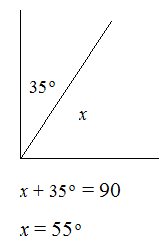 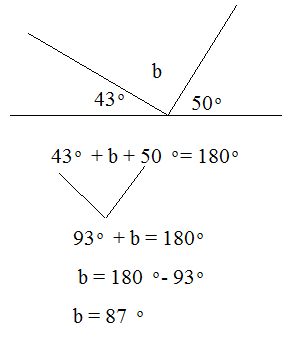 2)
3)
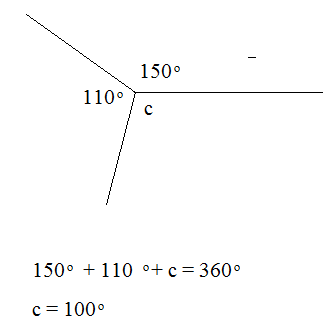 To review, watch the video below:
https://www.youtube.com/watch?v=_n3KZR1DSEo
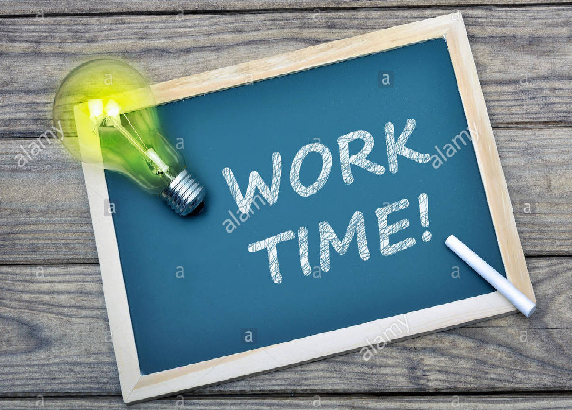 Page 117, Ex. 8A
Q1 + Q2 + Q5 + Q7
Angles in triangles and quadrilaterals
Angles in triangles.
The angles in a triangle add up to 180 ͦ
Example: find the missing angle a.
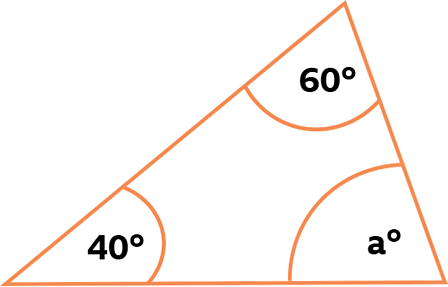 We know that: 
60° + 40° + a = 180°
100° + a = 180°(use algebra)
-100      = -100

a = 80°
Angles in quadrilaterals.
Angles in quadrilaterals add up to 360o.
Example: find the missing angles.

We know that: 
100° + 95° + 60° + x = 360°
255° + x = 360°(use algebra)
-255     = -255

x= 105°
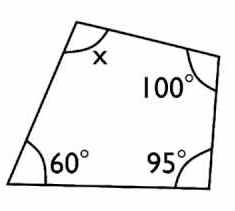 To review watch the video below:
https://www.youtube.com/watch?v=IhPLCCZKzw0
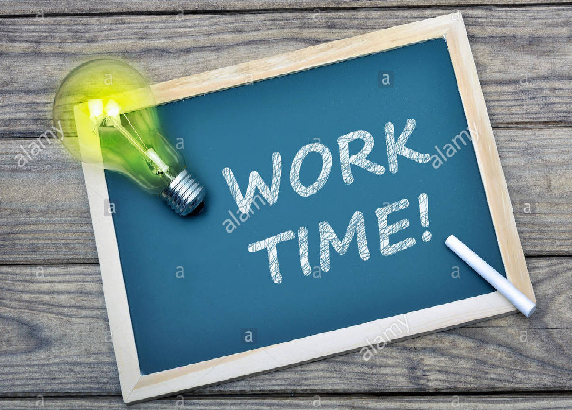 Page 120, Ex. 8B
Q1 (a, b, c, d) + Q2 + Q5 + Q7
Corresponding and alternate angles.
If we have two parallel lines and have a third line that crosses them as in the figure below - the crossing line is called a transversal line.
When a transversal intersects with two parallel lines eight angles are produced.
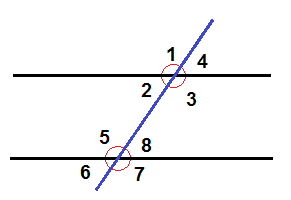 Corresponding angles.
On parallel lines, corresponding (or F) angles are equal.
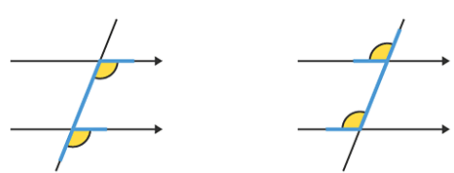 Alternate angles.
On parallel lines, alternate (or Z) angles are equal.
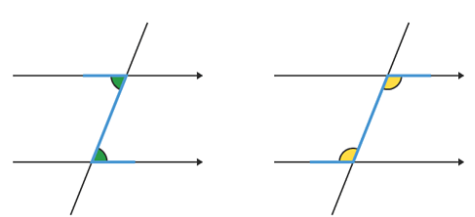 allied angles.
On parallel lines, allied (or C) angles add up to 180°.
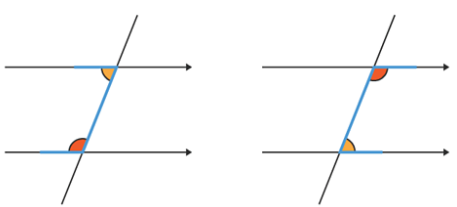 Conclusion
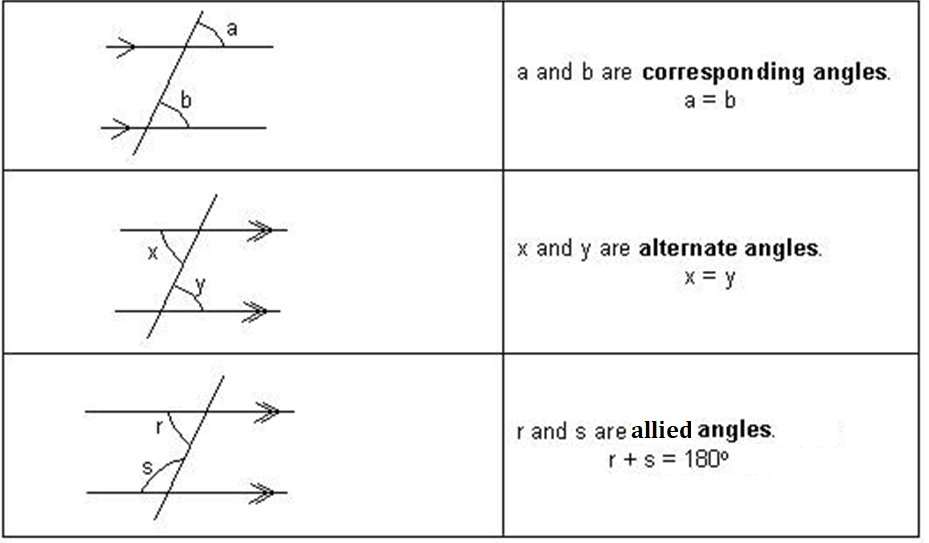 Example: find the missing angles.
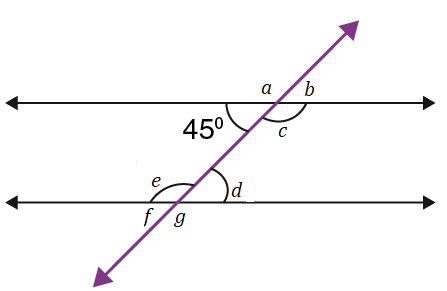 To review watch the videos below:
Corresponding angles: https://www.youtube.com/watch?v=fhvR6lzy_jg

Alternate angles: 
https://www.youtube.com/watch?v=-BPdBfwFgUM
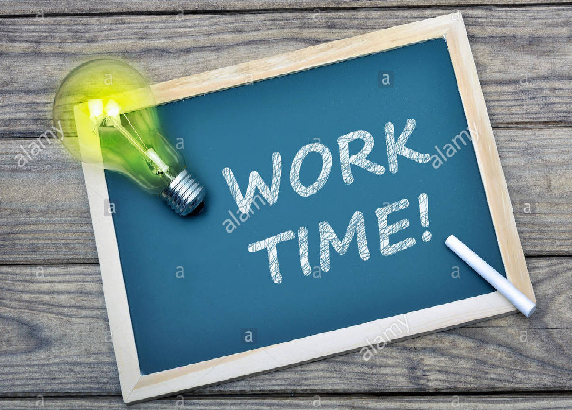 Page 122, Ex. 8C
Q1+2+3+4+5

Page 124, Ex. 8D
Q1+2+4+6+10
Coordinates.
A set of values that show an exact position.
On graphs it is usually a pair of numbers: the first number shows the distance along in a horizontal direction (x- axis), and the second number shows the distance up or down in a vertical direction (y- axis).
The origin has coordinates (0,0), it is where the axes intersect.
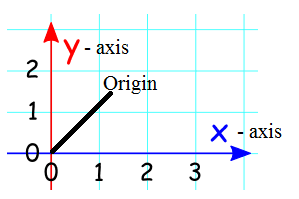 Coordinates tell you exactly where a point is on a graph.
For example, the coordinates(2, 3) represent the point 2 across and then 3 up from where the axes meet (origin).
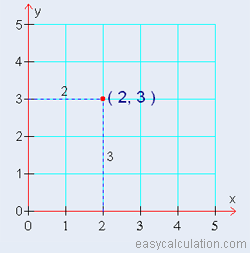 Example:
Write the coordinates of each point
Point A: (2, 3)
Point B: (5, -3)
Point C: (-1, -5)
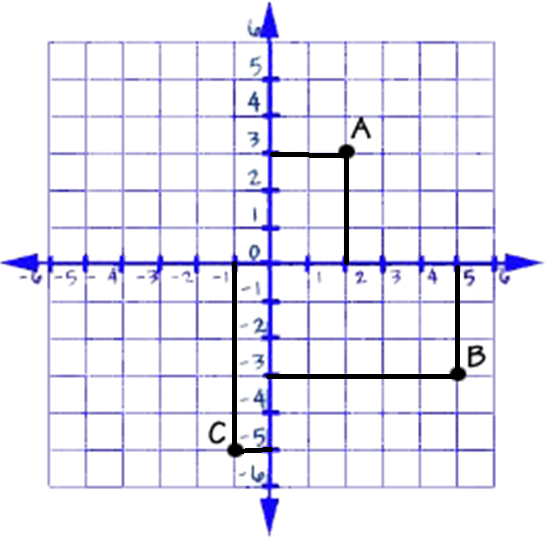 To review watch the video below:
https://www.youtube.com/watch?v=vvv-tATwdTA
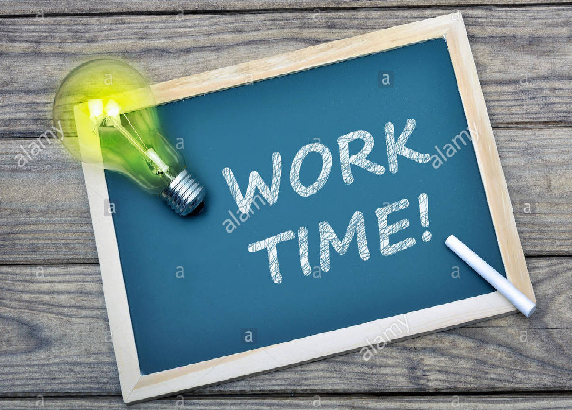 Page 125, Ex. 8E
Q1 + 3 + 4 + 5 + 6 + 8
The End
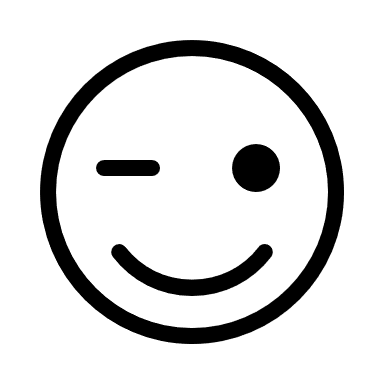